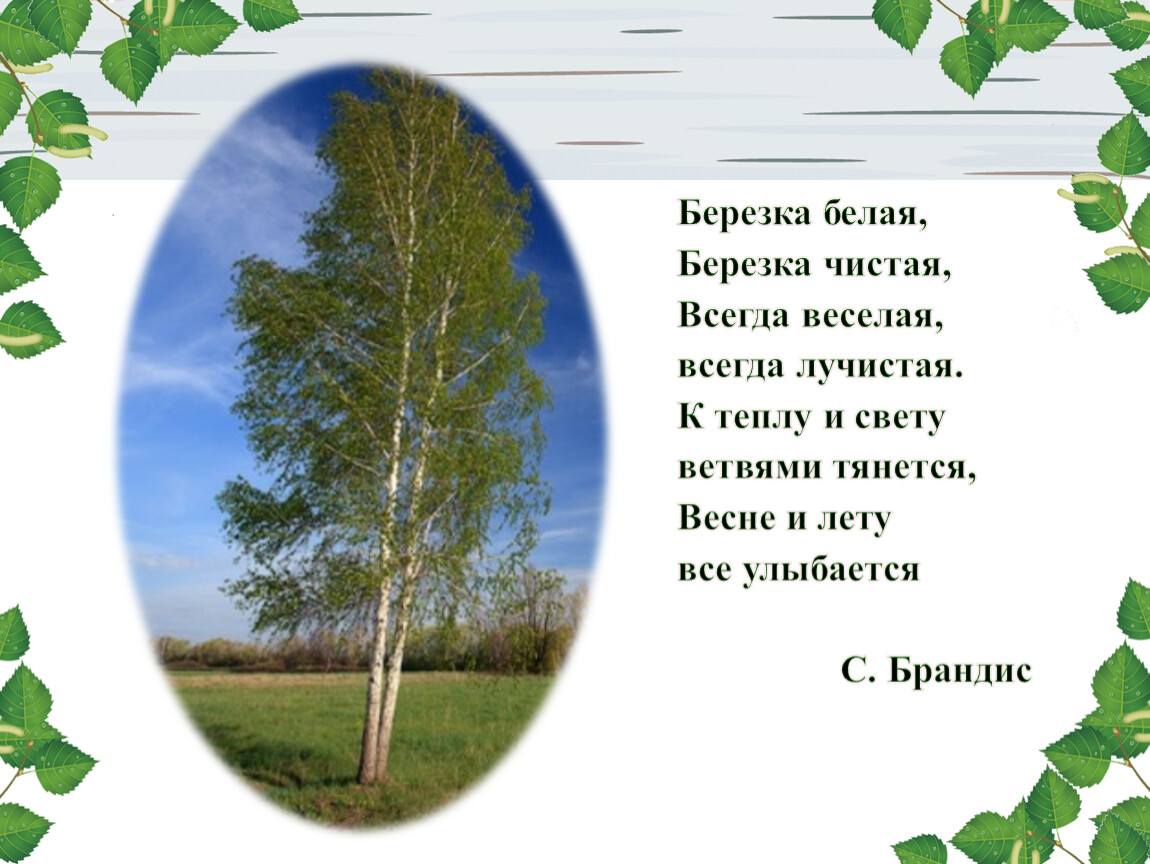 ПРЕЗЕНТАЦИЯ  НА ТЕМУ:
      «Красота берёзы русской!»
Составитель: воспитатель  Тишина О.Н.
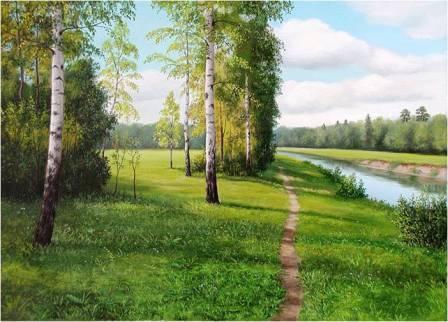 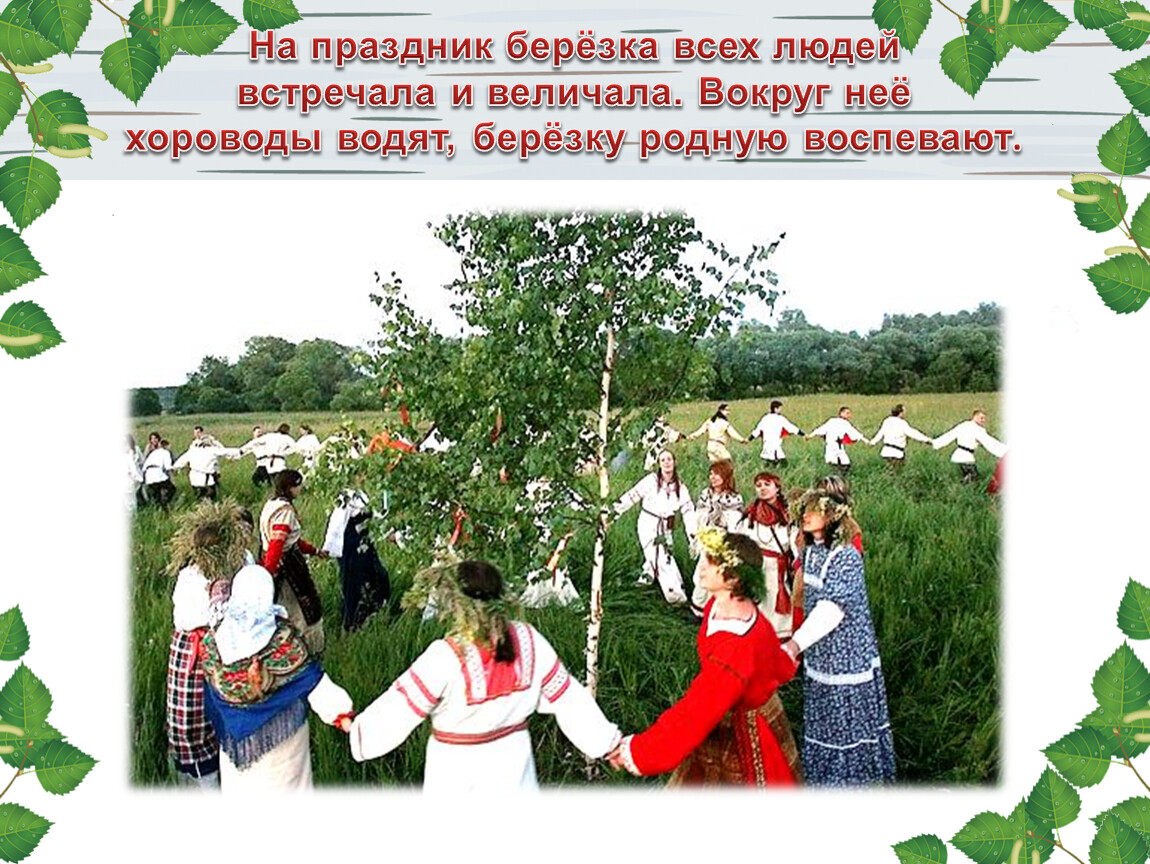 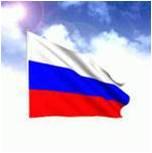 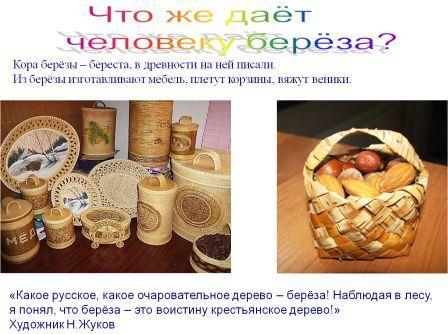 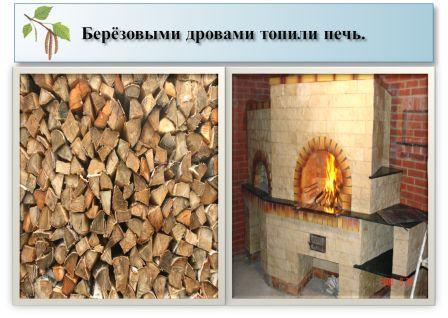 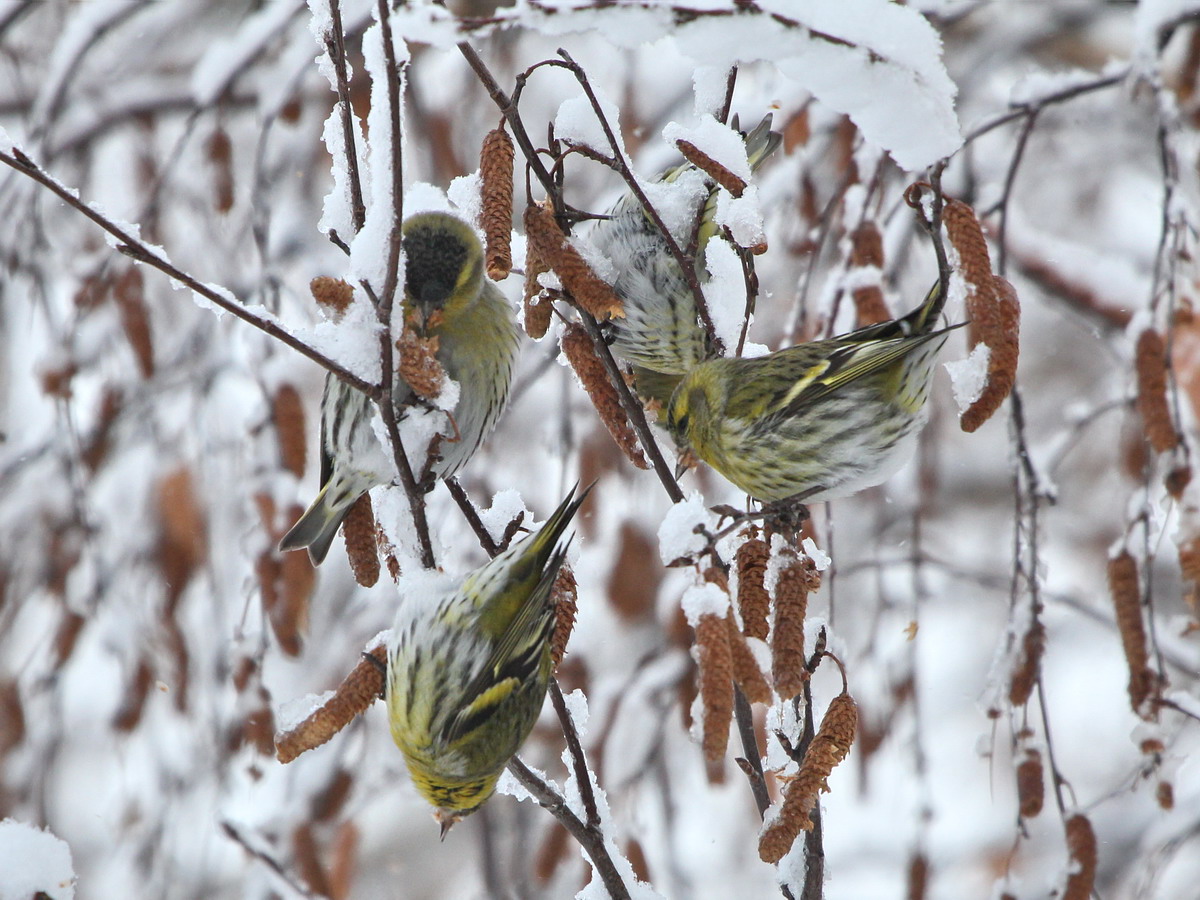 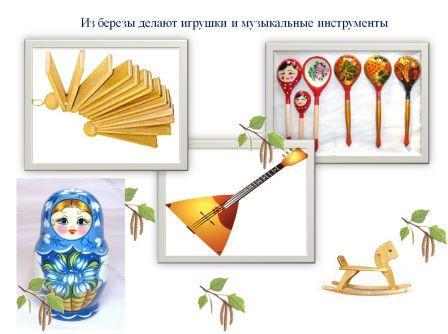 Грибы ,   растущие под берёзой
Белый гриб
Опята
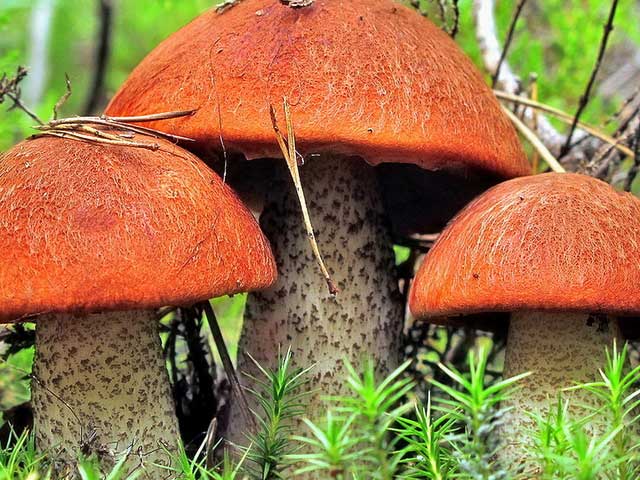 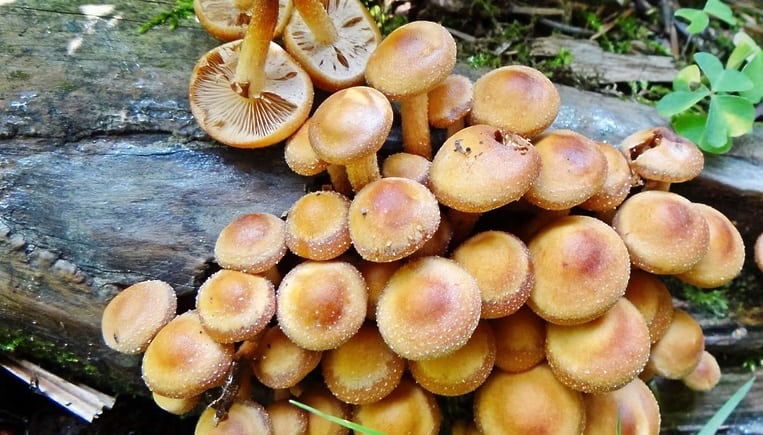 Груздь
Вешенка
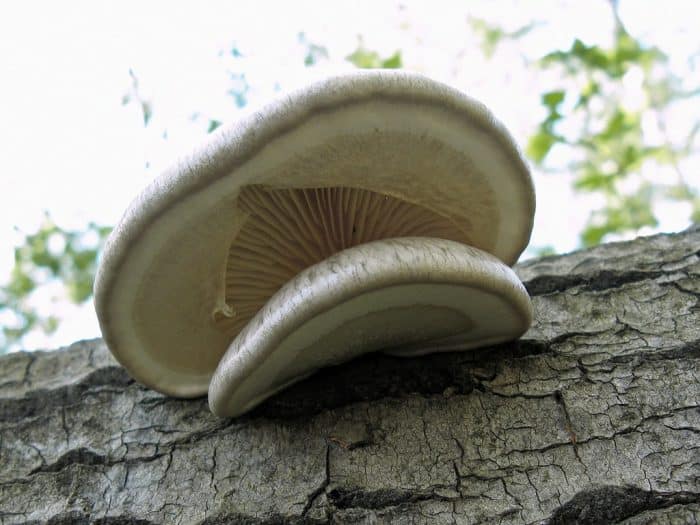 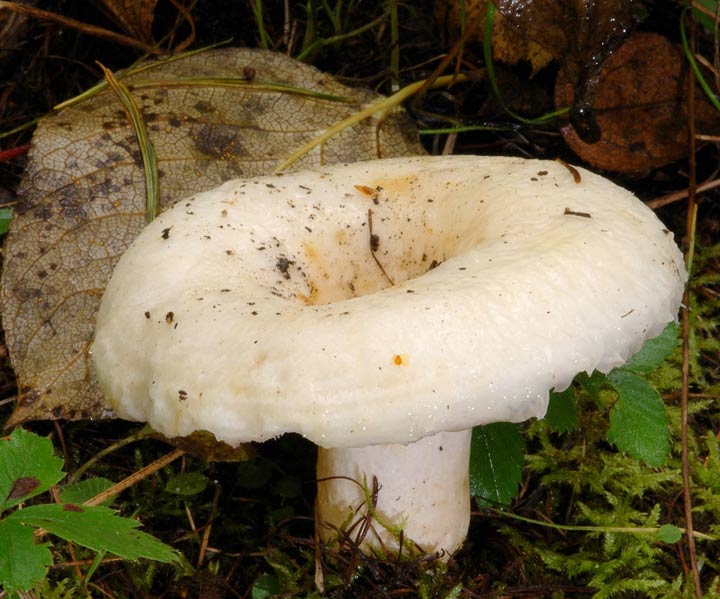 ПОСАДКА  БЕРЁЗЫ
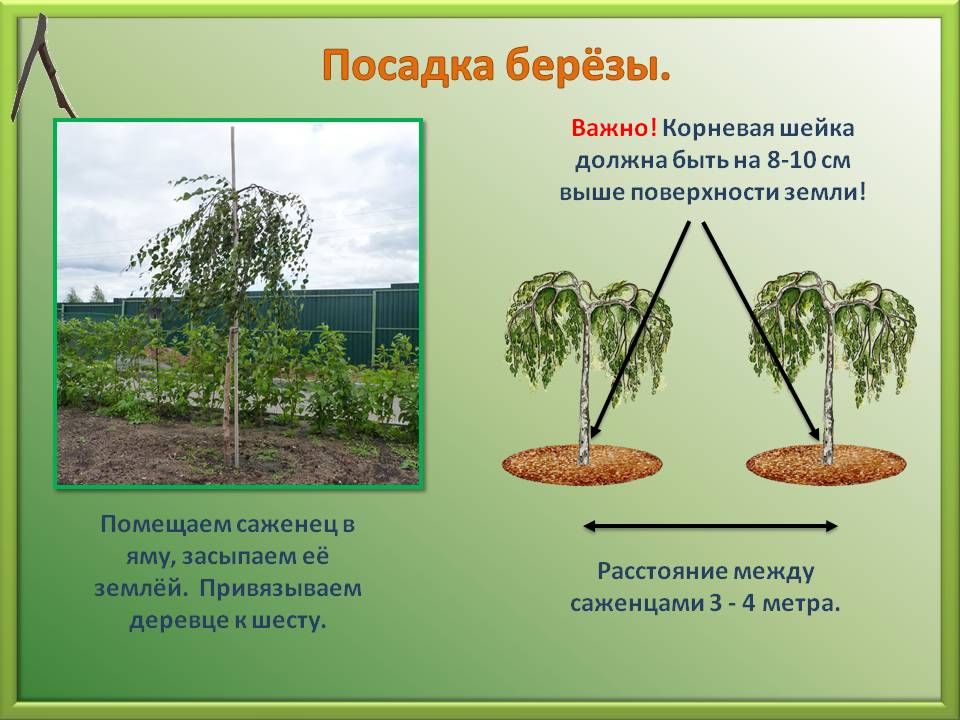 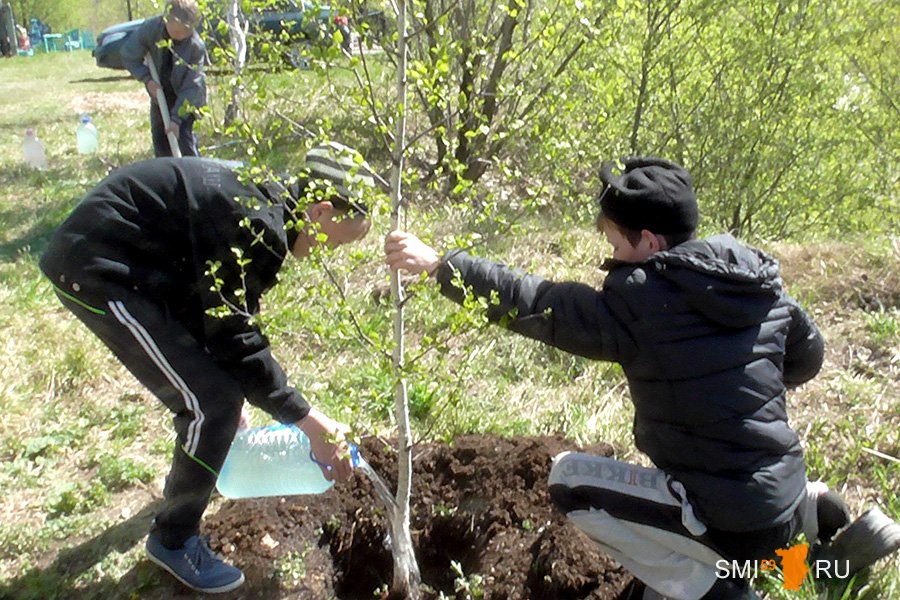 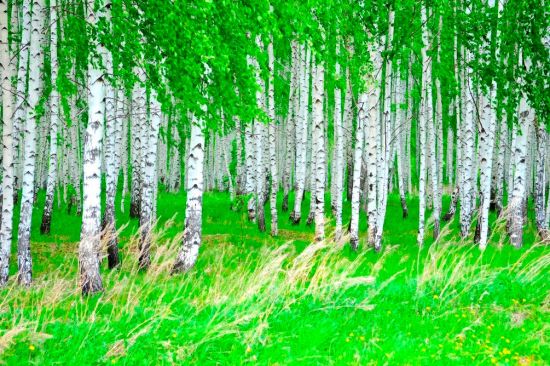